Radiation Safety for Neurosurgeons
Society of Neurological Surgeons 
Junior Resident Course
Discovered X rays on November 8, 	1895, at the University of Wurzburg

	Named it X-ray because he did not 	know what it was when he 	discovered it

Roentgen received the first Nobel Prize in physics in 1901.

	X rays since then have 	revolutionized physics and 	medicine.
Wilhelm Conrad Roentgen (1845-1923)
Types of Radiation
Ionizing radiation
Radiation that carries enough energy to knock electrons off an atom
Can generate free radical particles
Can cause damage to DNA and lead to malignancy
No established safety dose threshold

Non-ionizing radiation
Does not carry enough energy to remove electrons 
Generally not harmful to organisms
http://www.epa.gov/radiation/topics.html
Ionizing radiation
Alpha rays 
Consisted of helium particles with 2 protons and 2 neutrons
generally does not penetrate skin

Beta rays
Consisted of electrons (-) or positrons (+)
Penetrates further than alpha radiation, but is usually stopped by a few millimeters of metal
http://www.epa.gov/radiation/topics.html
Ionizing radiation
Gamma rays
Electromagnetic waves (Photons) with freq greater than 1x10^19 Hz
Each photon carries about 4.14 keV of energy

X-rays
Electromagnetic waves with freq between 3x10^16 and 3x10^19Hz
carries about 1.24keV of energy

Ultraviolet rays
Electromagnetic waves with freq between 3x10^15 to 3X10^16 Hz
Upper frequency range can be ionizing; lower frequency range is generally not ionizing
http://www.epa.gov/radiation/topics.html
Non-ionizing radiation
Soft UV light 
Visible light
Infrared light
Microwaves
Radio waves
Long waves
http://www.epa.gov/radiation/topics.html
Non-ionizing radiation
Soft UV light 
Visible light
Infrared light
Microwaves
Radio waves
Long waves
	Does not carry enough 
	energy to remove electrons 
	and generally not harmful 
	to humans
http://www.epa.gov/radiation/topics.html
Units of Measurement
Gray (Gy)
Absorbed radiation dose
Defined as absorption of one joule of radiation energy by on Kg of mass
1 Gy= 100 cGy = 100 rads =1 Joule/Kg
http://www.epa.gov/radiation/understand/perspective.html
Units of Measurement
Sievert (Sv)
a single unit which expresses the health effects associated with all possible exposure situations
"effective dose”; named after the Swedish physicist who was one of the pioneers in protection against ionizing radiation.
1 Sv = 100 rem* = 1 Joule/Kg
1 rem = 10mSv
*rem = The roentgen Equivalent in Man (older term)
http://www.epa.gov/radiation/understand/perspective.html
Gray vs. Sievert
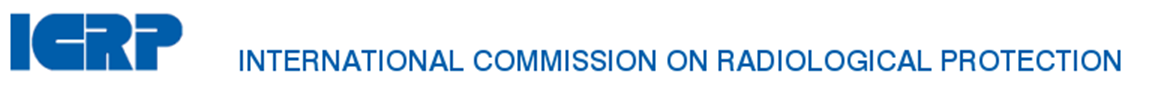 ICRP, 2014. Protection of the Environment under Different Exposure Situations. ICRP Publication 124. Ann. ICRP 43(1).
Radiation Effects
Deterministic effects:
The severity of the effects is a function of the dose
A threshold is generally present
Radiation dermatitis, epilation and radiation poisoning are some examples

Stochastic effects:
The probability of occurrence of the effect (not the severity) is a function of the dose. 
no threshold of radiation dose for stochastic effects. 
Malignancy induction and genetic hazards are two examples
Bergeron P, Carrier R, Roy D, Blais N, Raymond J. Radiation doses to patients in neurointerventional procedures. AJNR Am J Neuroradiol 1994;15:1809–12.
Radiation exposure doses
Flight  0.005 mSv per hour in air   Round trip NY to LA (0.06 mSv)
Chest X-ray  0.1 mSv
CT head 2 mSv; 
CTA head  5mSv
CT chest  7 mSv
CT abd/pel  10 mSv
CT spine  10mSv

Annual radiation dose limit  20 mSv/year avg over 5 yrs
Maximum dose in any single year  50 mSv
Radiation poisoning  400 mSv if received in short period
Fatal  4 to 8 Sv
Mettler FA, Huda W, Yoshizumi TT, Mahesh M. Effective Doses in Radiology and Diagnostic Nuclear Medicine: A Catalog 1. Radiology 2008;248:254–63.
Mettler FA, Huda W, Yoshizumi TT, Mahesh M. Effective Doses in Radiology and Diagnostic Nuclear Medicine: A Catalog 1. Radiology 2008;248:254–63.
Radiation exposure doses
Mettler FA, Huda W, Yoshizumi TT, Mahesh M. Effective Doses in Radiology and Diagnostic Nuclear Medicine: A Catalog 1. Radiology 2008;248:254–63.
Radiation exposure doses
Mettler FA, Huda W, Yoshizumi TT, Mahesh M. Effective Doses in Radiology and Diagnostic Nuclear Medicine: A Catalog 1. Radiology 2008;248:254–63.
Radiation exposure with spine surgery
Continuous fluoroscopy 
0.43 to 1.25 mSv for 1–3 min

Pulsed fluoroscopy 
0.1 mSv for 1 min.
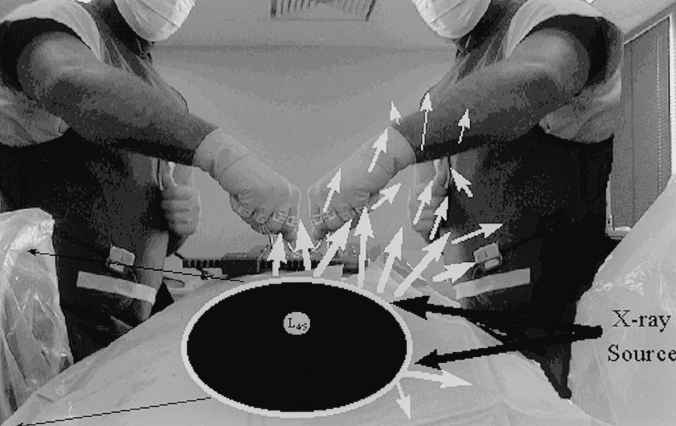 Schmid G, Schmitz A, Borchardt D, Ewen K, von Rothenburg T, Koester O, et al. Effective dose of CT- and fluoroscopy-guided perineural/epidural injections of the lumbar spine: a comparative study. Cardiovasc Intervent Radiol 2006;29:84–91.
Radiation exposure with endovascular procedures
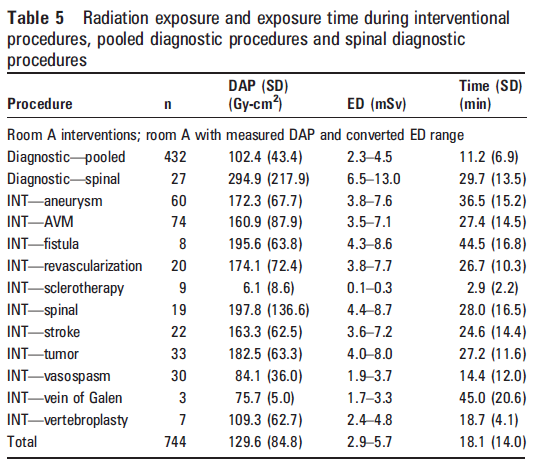 Alexander MD, Oliff MC, Olorunsola OG, Brus-Ramer M, Nickoloff EL, Meyers PM. Patient radiation exposure during diagnostic and therapeutic interventional neuroradiology procedures. J Neurointerventional Surg 2010;2:6–10
Strategies for reducing occupational radiation exposure
Minimizing radiation from source 
Dose reduction
Reduce scattering
Imaging guidance with O-arm
Shielding
Lead gown, thyroid shield, lead goggles
Increase distance from radiation source
Inversed square law
Stand as far away as possible
Lead Gown and Thyroid Shield
The typical thickness of a lead gown:
0.25 mm  90% attenuation 
 0.35 mm  95% attenuation
0.5 mm  99% attenuation (twice as heavy as 0.25mm)

Areas not protected by the apron:
 extremities, eyes, and thyroid

Pregnant women should monitor exposure 
	with a badge outside the lead apron and 
	should wear a second badge inside the apron 
	over the abdomen to monitor fetal exposure.
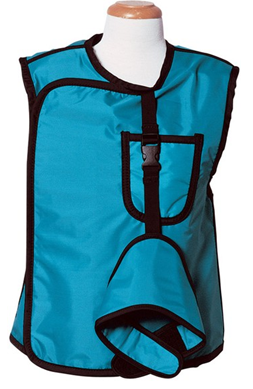 Lead goggles & gloves
Glasses can provide about 20% attenuation.

Leaded glasses attenuate x-rays 30% to 70%, depending on the amount of lead. 

Lead or tungsten gloves can have exposure reduction of 7% to almost 50%  varies by manufacture, and can give surgeons false sense of security
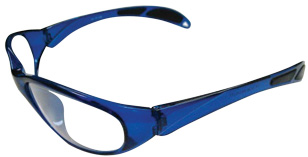 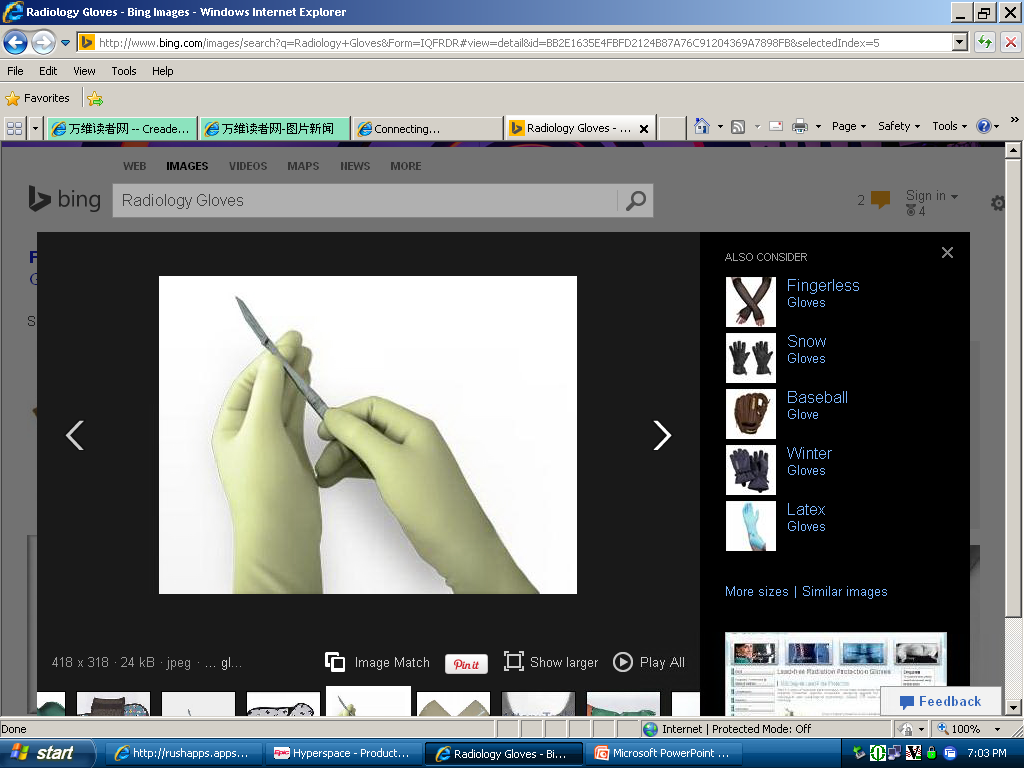 Distance
Stay as far away from the source as you can

For example, standing 6 ft away vs 3 ft away has a huge difference in radiation dose

Staying 10ft away is recommended
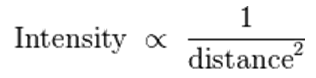 Stay Safe!